The New ABCs:		Ambiguity		Blockchain			Crypto
May 2022
Agenda
Landscape of ABC’s
How a transaction works
Flavors of crypto
Key terms of Crypto
Regulatory Environment
PNC Internal
1
Executive Summary
Rapid Change & Volatility
Capital
Record VC fundraising in 2021
IPO of Coinbase
No Winners Yet
Unknown Regulatory Environment
PNC Internal
2
Market Growth & Investment
Cryptocurrency Market
Historical Price Chart – BTC and ETH
Top 15 Cryptocurrencies by Market Cap (“Coins”; $bn)
Layer-1 Protocol
Layer-0 Protocol
Stablecoin
Other
Source: Yahoo! Finance, coinmarketcap.com
As of 5/17/2022. 
PNC Internal
3
Evolving Consumer Opinions
Perception of Digital Assets
80% would move their digital assets to their bank if possible

66% of non-crypto investors cite lack of trust / knowledge as the main obstacle

60% of digital asset holders are under 45 years old
Interest in bitcoin Purchases
Interest has grown across all age ranges since 2017
PNC Internal	Sources: DeFi Pulse, EY- Parthenon
4
Overview & Foundation
Key Terminology
PNC Internal
5
Overview & Foundation
Digital Asset Financial System Comparison
6
How blockchain works for cryptocurrency
Illustration
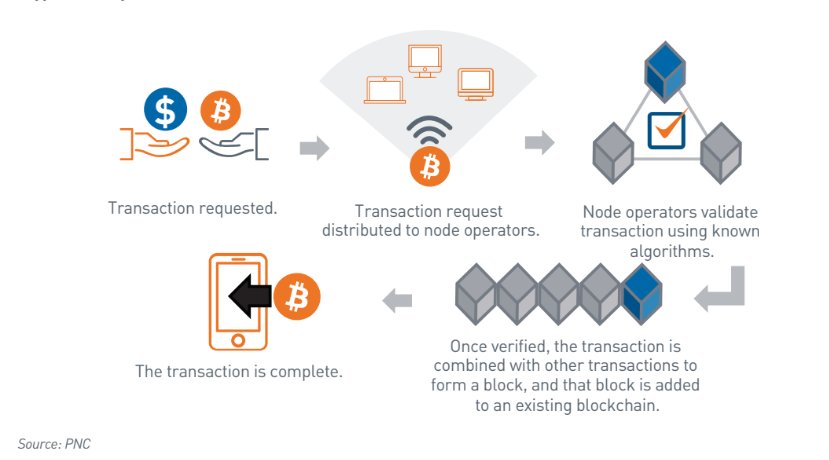 PNC Internal
7
Many Kinds of Digital Assets
Based on blockchain technology
Digital Assets
Stablecoins
Other Tokens
Cryptocurrencies
Private
Asset-Backed
Public / CBDCs
Utility
Digital version of cash, denominated in national unit of the account and direct liability of central bank
Digital money whose price is pegged to existing fiat currency, a basket of currencies or assets, a cryptocurrency or to an exchange-traded commodity
Access to a given product or service
Could be used to raised capital
Not designed to be an investment / speculation, but speculation occurs
Security token, Non-fungible token (NFT)
Native asset of specific blockchain
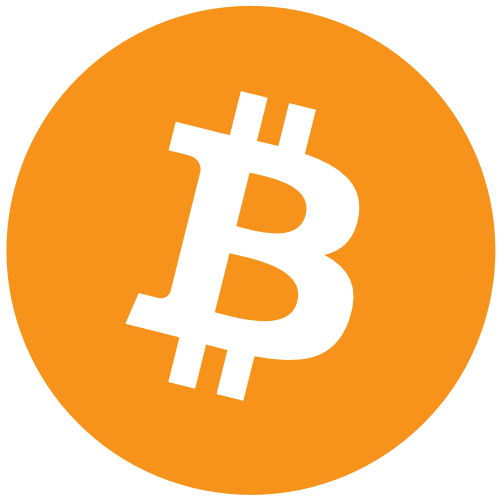 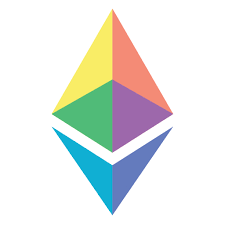 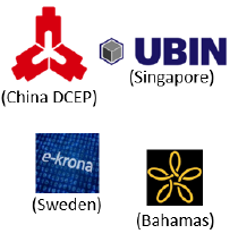 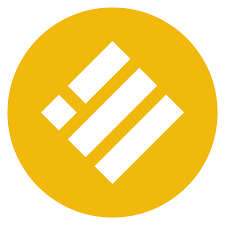 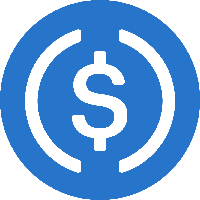 Source:Celent Reports and Insights
PNC Internal
8
Overview & Foundation
Digital Asset Financial System Comparison
PNC Internal
9
U.S. Regulatory Policies Have Been Evolving
…for a while…
Themes: Consumer Protection, Compliance (AML / sanctions), and System Stability
2014
2015
2016
2017
2018
2019
2020
2021
2022
Mar: IRS declared virtual currency will be taxed as property
Mar: CA passed AB 1326, which would explicitly bring bitcoin companies under licensing guidelines
Feb: SEC chairman emphasizes concern for secondary market trading potential of the tokens offered for sale
Jun:  Director of SEC emphasized sale of digital asset not always be security
Mar: SEC creates FinHub to research digital asset and properly classify them  
Jun: SEC and FINRA issue a joint statement to outline considerations for digital asset securities custody
Mar: U.S. executive order calls on the government to examine cryptocurrency
Mar: SEC accounting bulletin to, essentially, carry reserves on balance sheet for assets in custody
May: FinCEN announced first round of Bank Secretary audits of companies registered as money transmitters in digital currency
Sept: CFTC announces first civil enforcement action against Coinflip
Mar: SEC creates FinHub to research digital asset and properly classify them  
Jun: SEC and FINRA issue a joint statement to outline considerations for digital asset securities custody
Jul: SEC issues report considering the DAO was a security
Dec: SEC issues an order institution cease-and-desist to halt sale of tokens (Munchee Order)
Feb: SEC issues Risk Alert regarding digital assets 
Nov: OCC guidance requiring banks to seek supervisory non-objection prior to launching crypto products
Nov: President’s working group recommends stablecoin issuers behave like banks with regulators and deposit insurance
10
Overview & Foundation
March 2022 Executive Order
On 3/11/2022, President Biden issued an executive order that puts a plan in place to further understand the developing digital asset space. President Biden is calling on several agencies to provide information to the Administration within the next 6 months. This information will be used so the U.S. can remain competitive globally in the digital landscape
Promote Equitable Access to Safe & Affordable Financial Services
Protect U.S. Consumers, Investors & Businesses
Directing the Department of the Treasury and other partners to develop recommendations to address the implications of the digital asset sector
Encourage regulators to ensure sufficient oversight and safeguard against any systemic financial risks posed by digital assets
The Secretary of the Treasury will produce a report on the future of money and payment systems, to include implications for economic growth, financial growth and inclusion, national security and the extent to which technological innovation may influence that future
Safe access is important for communities that have long had insufficient access to financial services
Protect U.S. / Global Financial Stability & Mitigate Risk
Support Technological Advances & Ensure Responsible Development / Use
Encourage the Financial Stability Oversight Council to identify and mitigate systemic financial risks posed by digital assets 
Develop appropriate policy recommendations to address any regulatory gaps
Direct the U.S. Government to take concrete steps to study and support technological advances in the responsible development, design, and implementation of digital asset systems while prioritizing privacy, security, combating illicit exploitation, and reducing negative climate impacts
Mitigate Illicit Finance & National Security Risk
Explore a U.S. Central Bank Digital Currency (CBDC)
Direct a focus of coordinated action across all relevant U.S. Government agencies to mitigate XYZ risks
Direct agencies to work with our partners to ensure international frameworks, capabilities and partnerships are aligned and responsive to risks
Direct the U.S. Government to assess the technological infrastructure and capacity needs for a potential U.S. CBDC in a manner that protects Americans’ interests
Encourage the Fed to continue its research, development, and assessment efforts for a U.S. CBDC, including development of a plan for broader U.S. Government action in support of their work
Prioritize U.S. participation in multi-country experimentation, and ensures U.S. leadership internationally to promote CBDC development that is consistent with U.S. priorities
Promote U.S. Leadership in Technology / Economic Competitiveness
Direct the Department of Commerce to work across the U.S. Government in establishing a framework to drive U.S. competitiveness and leadership in, and leveraging of digital asset technologies
This framework will serve as a foundation and integrate this as a priority into their policy, research and development and operational approaches to digital assets
11
Questions